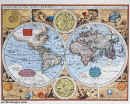 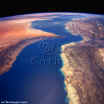 Landforms – A Trip Around The World
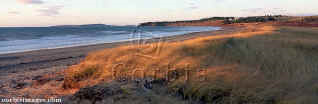 December 2012
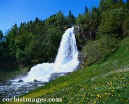 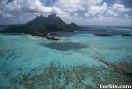 How are people and landforms connected?
Using your personal knowledge write true or false for each statement.
1.  The rock cycle is involved with the formation of landforms in Florida.
2.  People’s actions can affect the formation of landforms in Florida.
3.  People can make money from natural landforms.
4.  Natural landforms are being made everyday in Florida
5.  There is an unlimited supply of fresh water in Florida.
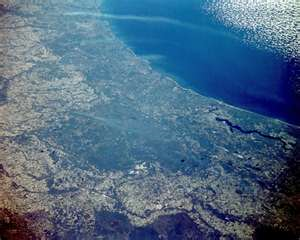 Florida Swamp
Definition: A freshwater wetland.
State: Florida
Facts: The land is often muddy and spongy. There are many trees and shrubs. There is a lot of aquatic life such as frogs and other amphibians.
Famous Landform: Everglades and Okefenokee Swamp
Delta
Definition: Low land formed at the mouth of a river.
State: Mississippi
Facts: Usually triangular in shape. Made by deposits of silt. Its name comes from the Greek alphabet.
Famous Landform: Kenai River Delta
Archipelago
Definition: A group of many islands.
State: Hawaii
Facts: Found in a sea or ocean. Easiest landform to spot from space. Home to many types of aquatic wildlife (seals).
Famous Landform: Galapagos Islands
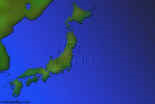 Sinkhole
Definition: A natural depression in a land surface formed by the dissolution and collapse of a cavern roof
State: Florida
Facts: Sinkholes are roughly funnel-shaped and on the order of tens of meters in size. They generally occur in limestone regions and are connected to subterranean passages
Famous Landform: Guatemala Sinkhole

Photo of:
Guatemala, Blue 
Hole (Belize), Iceland
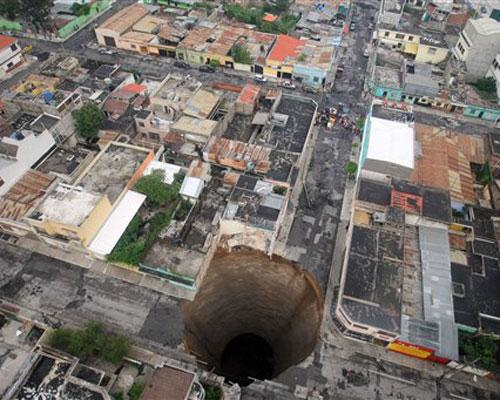 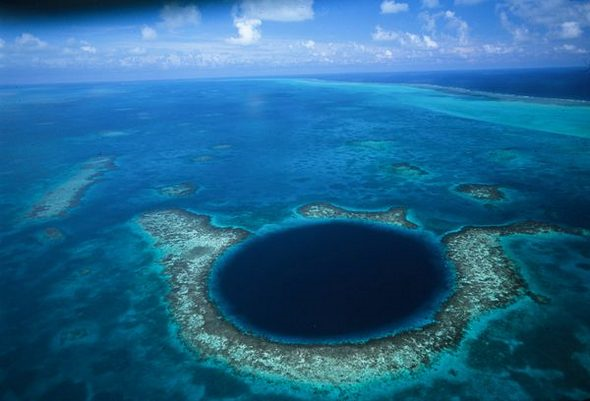 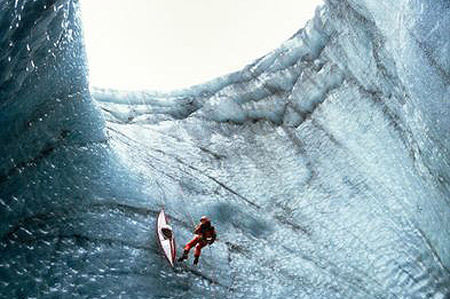 Winter park Sinkhole
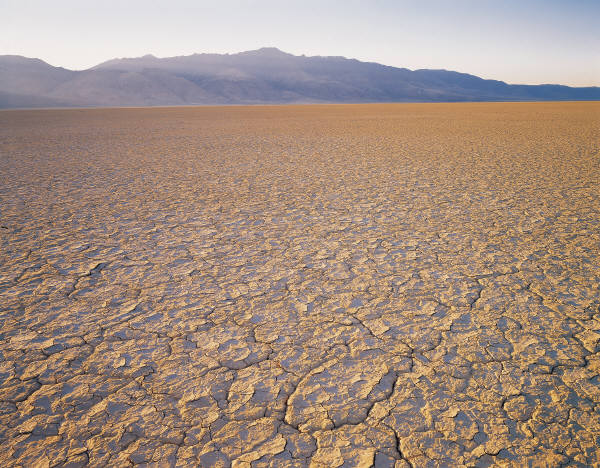 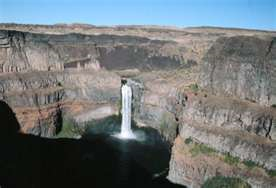 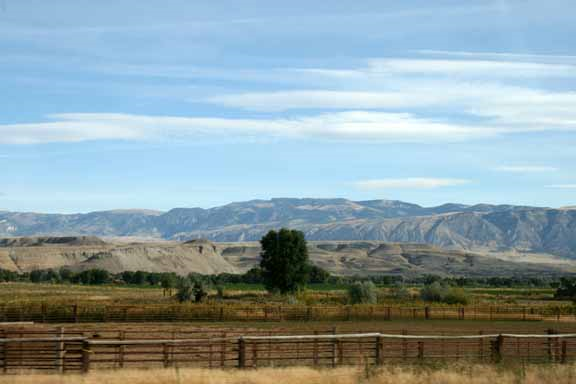 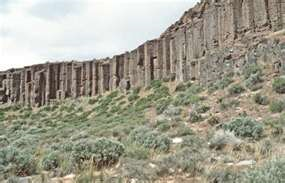 Plateau
Definition: High area of level land separated from the surrounding land.
State: Colorado
Facts: They cover 45 percent of the earth's surface. They can be formed by erosion or lava flows. Some plateaus are used for farming.
Famous Landform: Columbia Plateau
Photo of: Big Horn Plateau, and Columbia Plateau
Valleys
Definition: A valley is a low place between mountains.
State: Nevada
Facts: Valleys run through plains, hills and mountains. They typically have a river or lake located at their base.
Valleys may be V-shaped or U-shaped.
Famous Landform: Death Valley, Rocky Mountain Valley, and Fraser Colorado Train Station
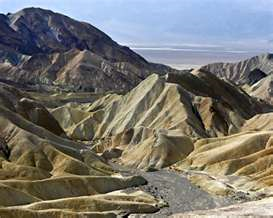 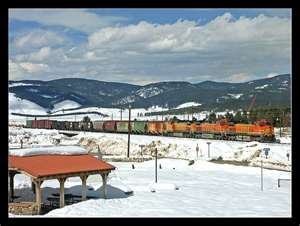 Mountains
Definition: Area of land that is taller than a hill
State: Colorado
Facts: Can be seen from space. Sharp peaks mean that the mountain is young. Round peaks mean that the mountain is old.
Famous Landform: Rocky Mountains 
Photos of: Rocky Mountains, and Great Smoky Mountains
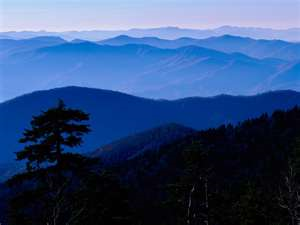 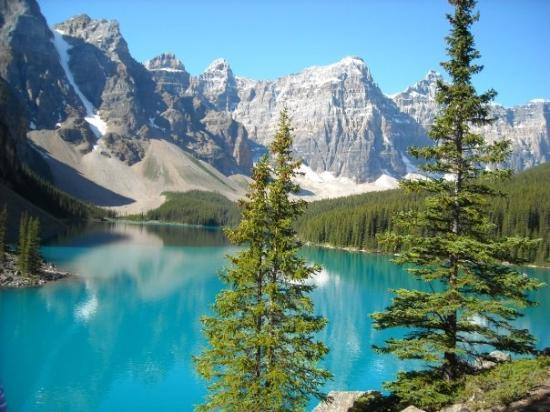 Plains
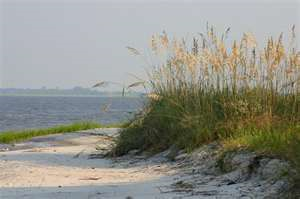 Definition: A broad flat area of land.
State: Kansas
Facts: They can be found along the coast or inland. Grasses or forest can cover plains. Plains are good for farming.
Famous Landform: Great Plains
Photos of: Great Plains and Florida Coastal Plains
Volcano
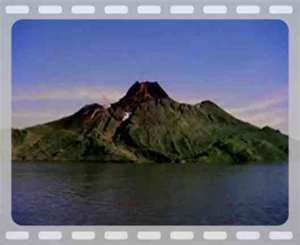 Definition: A mountainous vent in the earth.
State: Hawaii
Facts: When a volcano erupts it spews lava, hot gasses, and ash. There are six different types of volcanoes. Volcanoes are active, dormant, or extinct.
Famous Landform: Mauna Loa
Glacier
Definition: Large area of ice that flows over the land.
State: Alaska
Facts: 75 percent of the world's fresh water is frozen in glaciers. Compacted layers of snow form glaciers. Many glaciers are melting due to a rise in temperature.
Famous Landform: Beordmore Glacier

Photo of: Greenland Glacier
Cliff
Definition: A steep face of rock and soilState: WyomingFacts: Cliffs are formed by erosion. Most cliffs can be found on coasts and mountains. The highest cliff in the world is 1340 miles high.Famous Landform: Devil's Tower
Definition: A large crack or fracture in rocks
State: California
Facts: Movements of faults cause earthquakes. The movement of rocks controls faults. There are three types of faults.
Famous Landform: San Andreas
FAULTS
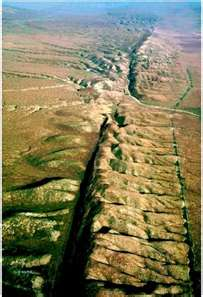 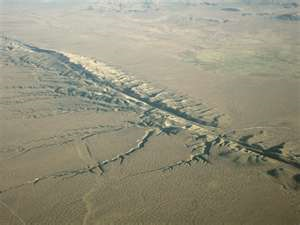 Hill
Definition: Area of land that is higher then the area around it.
State: South Dakota
Facts: Hills are formed by a buildup of rock debris. They can also be formed by Volcanic eruptions. You can find a hill in mountains, valleys, and plains.
Famous Landform: Black Hills

Photo of: Clermont Florida
Black Hills National Cemetary
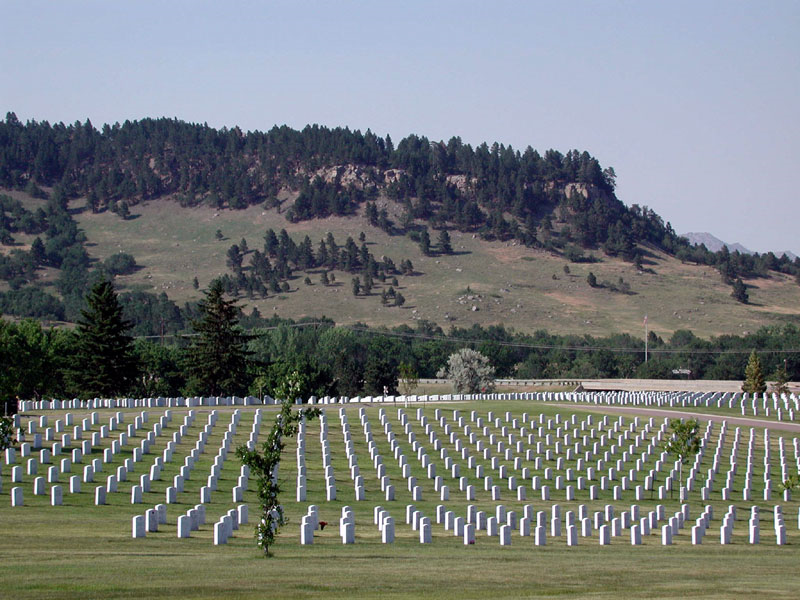 Peninsula
Definition: Body of land surrounded by water on three sides.
State: Florida

Facts: Many peninsulas have a triangular shape. Some peninsulas have a broad base; others are narrow like an isthmus. The largest peninsula covers 1,000,000 miles.
Famous Landform: Balkan Peninsula

Photo of: Florida (taken by ISS)